INTERNATIONAL ENTREPRENEURSHIP AND INNOVATION
GEORGE BATTE
ENTREPRENEURSHIP DEPARTMENT
MAKERERE UNIVERSITY BUSINESS SCHOOL
0752-953397 gbatte@mubs.ac.ug
Industrial Age(factory workers)
Information Age(knowledge workers)
Agriculture Age(farmers)
World Timeline
ATG(affluence, technology, globalization)
Conceptual Age(creators & empathizers)
18th century	19th century	20th century	21st century
Agriculture Age(farmers)
African Timeline
ATG(affluence, technology, globalization)
Agriculture Age(farmers)
Agriculture Age(farmers)
Agriculture Age(farmers)
18th century	19th century	20th century	21st century
The way forward
Promote Innovation & Entrepreneurship:
Educate and train new entrepreneurs
Stimulate and support new businesses
Build Values and social rule to appreciate entrepreneurship
Because
Innovations & Entrepreneurs drive the economy & shape society
THE TELEPHONE -The following editorial appeared in a Boston newspaper 0n 16th November 1871.
“A man about 46 years of age, giving the name of Joshua Coppersmith, has been  arrested in New York for attempting to extort funds from ignorant and superstitious people by exhibiting a device which he says will convey the human voice and distance over metallic wires, so that it will be heard to the listener at the other end. He calls the instrument a ‘Telephone’, which is obviously intended to imitate the word ‘Telegraph’ and win the confidence of those who know of the success of telegraph without understanding the principles on which it is based. Well informed people know that it is impossible to transmit a human voice over a metallic wire”.
 - In 1876 Graham Bell patented the telephone.
WHAT IS ENTREPRENEURSHIP?
An ability (a skill) to
Identify or create opportunity
Exploit opportunity
A process
Generating incremental value (wealth)
A way of life (attitude, conditioning)
Based on the belief that opportunities can be exploited despite the limitation of resources
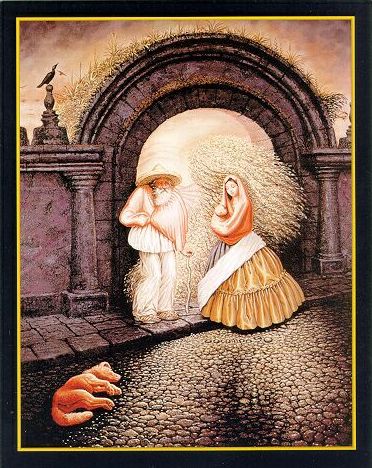 Entrepreneurship
〝The reasonable man (woman) adapts himself/herself to the world; the unreasonable one persists in trying to adapt the world to himself (herself).  Therefore all progress depends on unreasonable men (and women)〞
                                                George Bernard Shaw
                                                    Men and Supermen
〝The role of the entrepreneur is to stand up to all, to stand up to ridicule〞
                                                            - Tom Peters
                                                     Thriving on Chaos
Inexorable Innovation
At the beginning of the 20 century, The President of the US Patent office who was called, then, the steward of innovation wrote a letter to the US Congress stating “ Every thing that can be invented… has been invented ” and  requested that the Patent office be dismantled and be assigned to a different job.
Why People become Entrepreneurs
Psychological Theories
The individual
Cognitive theory
Traits theory & Entrepreneurial Characteristics
Sociological Theories
The Environment 
Social Development model
The Demographic approach
The Human capital perspective
The Social Learning Theory
The Social Network Theory
Population Ecology Theory
Economic Theories (What Entrepreneurs do)
Cantillon, R (1751)
Undertaker -Market Maker, confronts risk in search of Profit &Variable Income earners. 
J.B Say (1800)
Merchant – moves from lower to higher yield
Commercializes Invention &  plans for its production
Adam Smith (1775)
Capital, not entrepreneur, is the Driver of Profit
Knight (1921)
Organiser of uncertainties (risks)
Economic Theories (What Entrepreneurs do)
Joseph Schumpeter (1934)
Creative destroyers,  Disrupters of equilibrium. Innovator
Schultz (1970’s)
Change Agent
Entrepreneurship a Process - can be learned & developed
Kirzner, I. (1973)
endowed with a higher degree of alertness
perceive profit opportunities, 
Coordinate markets & push them toward equilibrium.
Are Entrepreneurs Born or Made?
Personal Character
Traits
Influences on
Owner-Managers
and Entrepreneurs
Culture of 
Society
Past experiences 
Influences
Situational Factors
Entrepreneurship in Practice
Attitude
 I Can Change Things
 There is a better way
 Opportunities abundant 
 Change is GOOD
 Innovation growth
 Failure is learning
Professionally
Entrepreneurship in different ways over one’s career life cycle
In One’s Life, Managing
 Family		Community issues
Personal finances 	And relationships	
Change & Growth	Church activities
Behavior
 Pursuing opportunity
 Innovating
 Perseverance 
 Internal Locus of Control
 Risk management 
 Need for achievement
THANK YOU!
COMMENTS !
QUESTIONS?
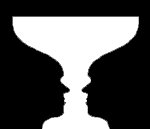